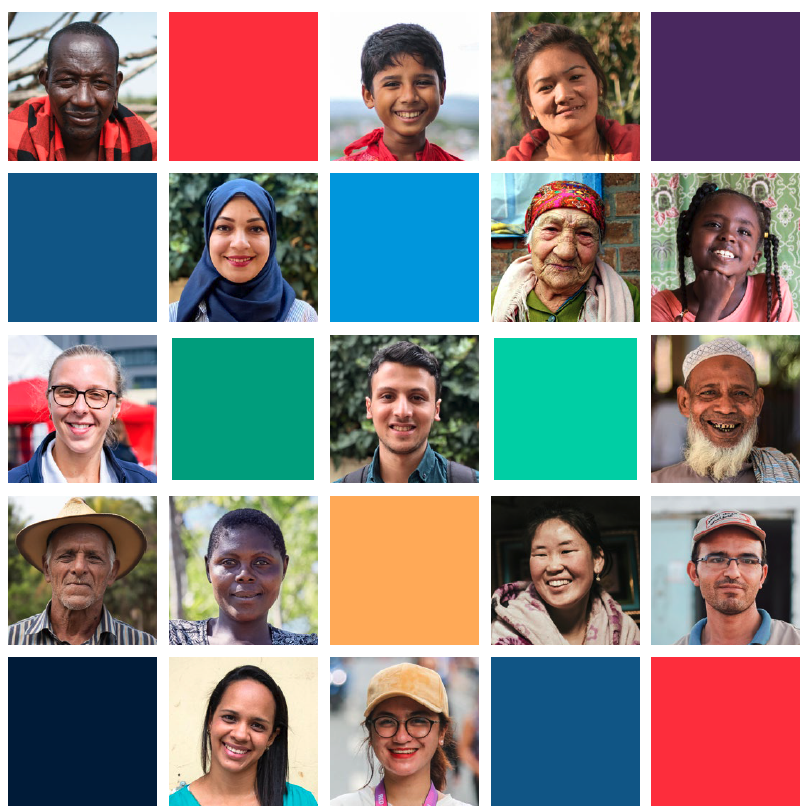 Formation d’initiation à l’engagement communautaire et à la redevabilité
Module 1
Introduction au CEA

Face à face
Introduction au CEA
Contenu de cette session
Qu'est-ce que l'engagement communautaire et la redevabilité et pourquoi est-ce important ?
Exemples d'engagement communautaire en action
Engagements internes et externes en matière de redevabilité 
Nos rôles et responsabilités en matière de CEA
Dans quelle mesure faisons-nous participer les communautés ?
Exercice de groupe
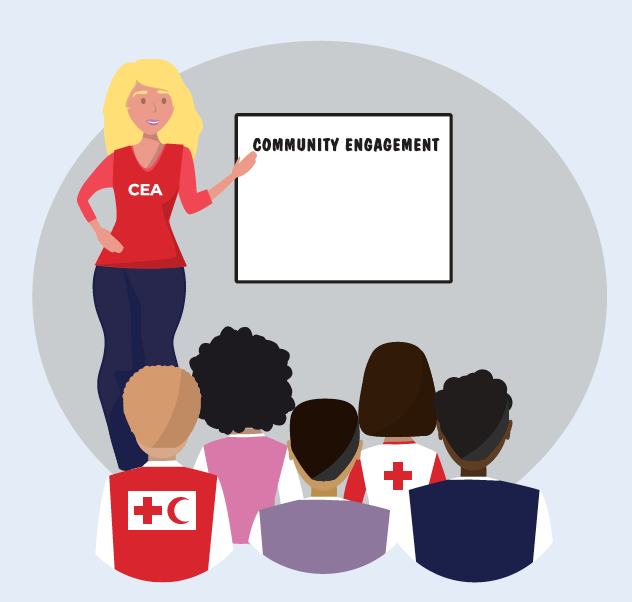 [Speaker Notes: NOTES POUR L’ANIMATEUR

- Passez rapidement en revue les principaux sujets qui seront abordés au cours de cette session]
Qu'est-ce que la CEA ?
Qu'est-ce que la CEA ?
Discussion...
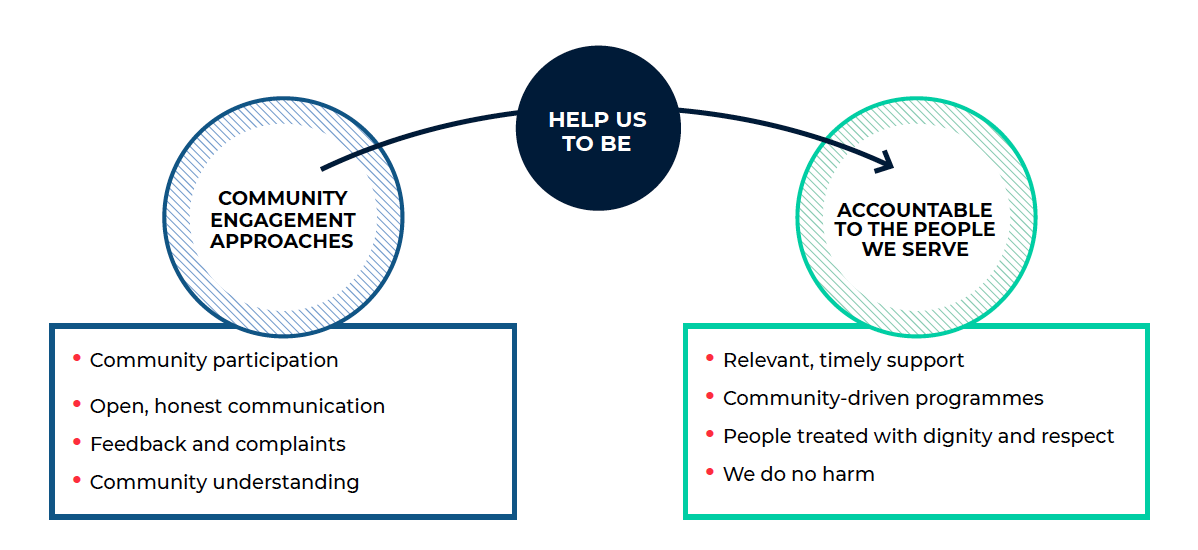 [Speaker Notes: NOTES POUR L’ANIMATEUR

AVANT de montrer la définition, demandez si quelqu'un peut expliquer ce que l'engagement communautaire et la redevabilité signifient pour lui dans son travail ou son secteur

Montrez le diagramme sur la diapositive, qui présente les quatre approches fondamentales de l'engagement communautaire et de la redevabilité, et comment elles peuvent nous aider à rendre des comptes aux personnes que nous servons.

Lisez la définition complète du CEA dans le guide CEA :
L'engagement communautaire et la redevabilité sont une méthode de travail qui reconnaît et valorise tous les membres de la communauté en tant que partenaires égaux, dont les divers besoins, priorités et préférences guident toutes nos actions. Nous y parvenons en intégrant dans nos programmes et nos opérations une participation significative de la communauté, une communication ouverte et honnête ainsi que des mécanismes permettant d'écouter les retours d'information et d'y donner suite. Les preuves, l'expérience et le bon sens nous disent que lorsque nous faisons réellement participer les communautés et qu'elles jouent un rôle actif dans la conception et la gestion des programmes et des opérations, les résultats sont plus efficaces, plus durables et de meilleure qualité.

Expliquez que :
La participation consiste à prendre des décisions avec la communauté sur la façon dont les programmes et les opérations sont conçus, gérés et mis en œuvre. Dans la mesure du possible, nous aidons les communautés à mener et à façonner leurs propres solutions et changements, selon leurs propres termes

Une communication ouverte, honnête et régulière permet de s'assurer que les communautés comprennent qui nous sommes et ce que nous faisons dans leur communauté et qu'elles disposent des informations dont elles ont besoin pour prendre des décisions et agir afin de protéger et d'améliorer leur vie, leur communauté et leur santé

Les mécanismes de retour d'information nous aident à recevoir, analyser, répondre et agir en fonction des questions, réclamations, demandes, suggestions, croyances, rumeurs et éloges de la communauté. Il peut s’agir des services et de l'aide que nous fournissons, des convictions sur un sujet ou une question spécifique liée à notre travail (par exemple une préoccupation de santé publique), ou du comportement et de la conduite de notre personnel et de nos bénévoles

La compréhension des communautés consiste à s'assurer que nous comprenons les communautés avec lesquelles nous travaillons, y compris la situation dans laquelle elles vivent, leurs besoins, leurs priorités, leurs opinions et leurs capacités, ainsi que les influences sociales, culturelles, politiques, économiques et environnementales plus larges qui affectent leur vie.

Ensemble, ces quatre approches fondamentales de l'engagement communautaire nous aident à garantir
Le soutien que nous apportons est pertinent, utile et opportun et répond aux besoins des personnes
Nos programmes et opérations sont dirigés et détenus par les communautés 
Nous traitons les membres de la communauté avec dignité et respect, en les considérant comme des partenaires égaux dotés de connaissances et de capacités précieuses 
Nos interventions n'ont pas de conséquences négatives - comme endommager les marchés locaux par la distribution de l'aide ou alimenter les tensions entre différents groupes

Il est essentiel de souligner que la Croix-Rouge et le Croissant-Rouge ont été créés pour aider les communautés. Si nous ne répondons pas aux besoins, aux préférences et aux priorités des communautés, nous ne remplissons pas notre propre mandat.]
Un nom différent, des objectifs identiques
Utiliser une participation significative de la communauté, une communication ouverte et honnête, et des mécanismes permettant d'écouter et d'agir en fonction du retour d'information pour améliorer la redevabilité envers les personnes que nous servons
Engagement communautaire et redevabilité (CEA)
Redevabilité envers les personnes/populations affectées (RPA)
Communication avec les communautés (CWC)
Communication des risques et engagement communautaire (CREC)
Comme ci-dessus, avec un accent sur l'utilisation de la communication et des approches participatives pour encourager les comportements positifs et sains dans les programmes de santé ou les épidémies
Communication pour le développement (C4D)
[Speaker Notes: NOTES POUR L’ANIMATEUR

Il existe de nombreux noms différents pour désigner l'engagement communautaire et la redevabilité, mais ils signifient tous la même chose : le processus de travail transparent et participatif avec les communautés qui améliore la qualité des programmes et des opérations. 
Le Mouvement de la Croix-Rouge et du Croissant-Rouge a choisi d'utiliser le CEA - bien que le CICR utilise plus couramment la RPA
Au CICR et à l'ONU, vous entendrez plus souvent parler de RPA ou de redevabilité à l'égard des personnes affectées, ce qui est la même chose que le CEA 
Communiquer avec les communautés est un terme ancien qui n'est plus utilisé - il a été largement abandonné parce que le terme suggérait une trop grande concentration sur le partage de l'information par opposition à la participation
La C4D ou communication pour le développement tend à être utilisée par l'UNICEF et est plus axée sur les approches participatives du changement de comportement dans les programmes de santé et WASH
La CREC est un terme utilisé principalement dans les urgences de santé publique par l'OMS et l'UNICEF. Elle a pris de l'importance depuis les épidémies d'EBOLA et de COVID. La FICR l'a adopté pour assurer l'alignement avec les principaux partenaires de la réponse aux épidémies, bien que l'approche de CREC soit fondée sur les approches de CEA. Il s'agit de l'engagement communautaire dans la riposte aux épidémies, y compris les approches et les processus du CEA qui visent à fournir des informations opportunes, pertinentes et exploitables, et qui cherchent à garantir que nous travaillons en collaboration avec les communautés pour promouvoir les changements sociaux et comportementaux et encourager les solutions communautaires]
L'engagement communautaire et la redevabilité ne sont pas...
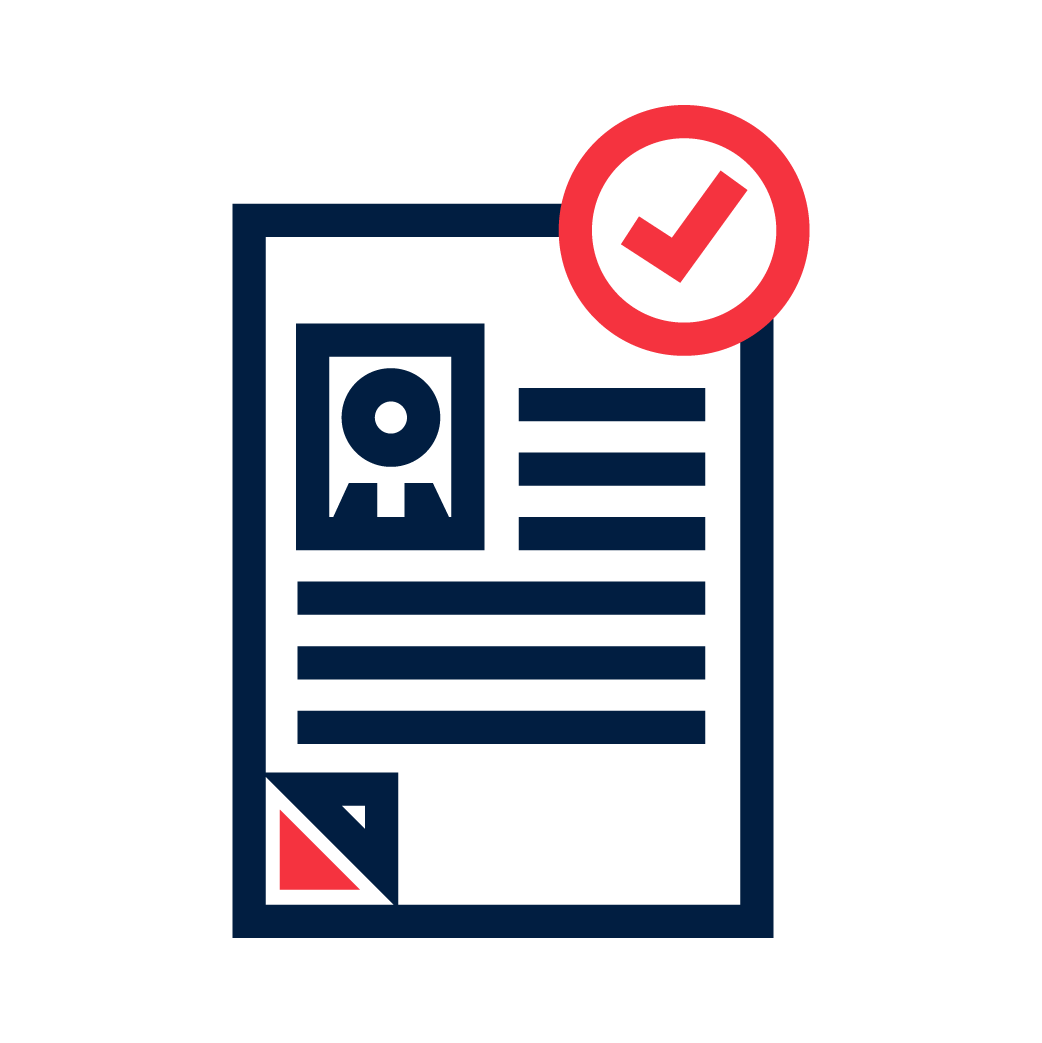 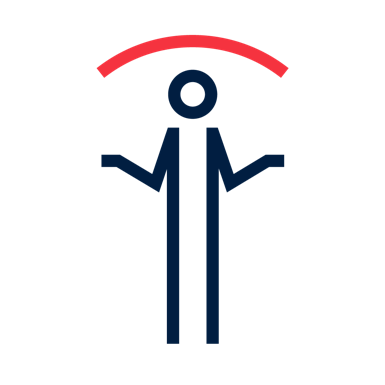 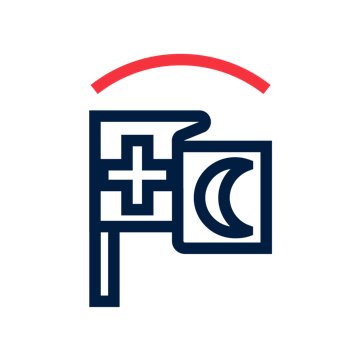 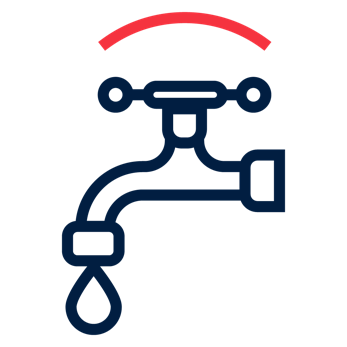 Des nouveautés
Nous nous sommes toujours engagés auprès des communautés, mais pas toujours aussi bien que nous le devrions
L’affaire d’une seule personne
Nous avons tous la responsabilité de nous assurer que nous impliquons bien les communautés dans notre travail
Un programme ou une activité à part
Il s'agit d'une méthode de travail qui devrait faire partie de tous les programmes et opérations
Un fardeau supplémentaire ou une case à cocher
Ce sont des points essentiels pour la qualité et l'impact de notre action
[Speaker Notes: NOTES POUR L’ANIMATEUR

Il importe tout d'abord de dissiper certaines idées fausses courantes sur l'engagement communautaire et la redevabilité :

L'engagement communautaire et la redevabilité ne sont pas...
Des nouveautés - la Croix-Rouge et le Croissant-Rouge ont toujours travaillé avec les communautés mais nous ne sommes pas toujours aussi efficaces que nous le souhaiterions. L'adoption d'une approche plus systématique pourrait améliorer la qualité et prévenir les lacunes dans la façon dont nous associons les communautés
Un programme ou une activité à part  - l'engagement communautaire est un état d'esprit ou une façon de travailler qui devrait faire partie de tout ce que nous faisons, être intégré à l'ensemble de notre travail
L’affaire d'une seule personne - la redevabilité ne peut être confiée à une seule personne ou à un seul service ; nous avons tous la responsabilité de veiller à ce que les communautés soient bien impliquées dans notre travail
Un fardeau supplémentaire ou une case à cocher - cela fait partie de nos engagements fondamentaux et est essentiel pour la qualité de notre travail et notre impact potentiel.]
Plantons le décor (10 min)
Dans vos groupes, chaque personne doit partager un exemple d'un moment où quelque chose a mal tourné dans votre travail parce qu'il n'y avait pas assez d'engagement avec la communauté
Choisissez un exemple et discutez...
Pourquoi est-ce arrivé ?
Quelles furent les conséquences ?
Qu'aurait-on pu faire différemment ?
[Speaker Notes: NOTES POUR L’ANIMATEUR

Il s'agit d'un exercice de groupe visant à faire réfléchir les participants sur la manière dont l'engagement communautaire et la redevabilité sont liés à leur travail.

Demandez d'abord à chaque personne de partager une histoire tirée de son propre travail où les choses ont mal tourné parce qu'il n'y avait pas assez d'engagement avec la communauté. Demandez à chaque participant de partager une expérience qui n'a pas fonctionné (5 min)

Chaque groupe doit choisir un des exemples présentés et discuter des raisons pour lesquelles l'engagement communautaire n'a pas été aussi bon qu'il aurait dû l'être, des conséquences et de ce qui aurait pu être amélioré (5 min)

Chaque groupe partage son exemple en réunion collective (5 min)]
Exemples de CEA en action
[Speaker Notes: Notes pour l'animateur

- Les prochaines diapositives examinent plus en détail les approches du CEA dont nous avons discuté lors de la définition - communication ouverte et honnête, participation, réactions et griefs, et compréhension de la communauté. Expliquez ce dont il s'agit et donnez des exemples tirés du Mouvement pour leur donner vie]
Le CEA en action :
Communication
La transparence prévient la corruption au Malawi
La Croix-Rouge du Malawi a formé des bénévoles pour qu'ils indiquent clairement les articles de secours que les gens recevront et comment formuler des réclamations pour mettre fin à la corruption des dirigeants communautaires
Les équipes ont mis en place des visites à domicile, des réunions communautaires, des permanences téléphoniques, des service d’assistance et des boîtes à idées

Utilisation des médias sociaux pour communiquer sur les vaccins au Bangladesh
Le Croissant-Rouge du Bangladesh a utilisé Facebook pour partager des informations fiables sur les vaccins COVID-19 avec ses plus de 87 000 abonnés 
Les messages comprenaient des images, des sessions en direct avec des experts, des animations et des vidéos pour répondre aux questions sur les vaccins et encourager leur utilisation
[Speaker Notes: NOTES DES ANIMATEURS 

Demandez d'abord aux participants comment ils ont intégré une communication ouverte et honnête avec les communautés dans leurs programmes ou opérations

Expliquez que la communication ouverte, honnête et régulière consiste à s'assurer que les communautés comprennent qui nous sommes et ce que nous faisons dans leur communauté et qu'elles disposent des informations dont elles ont besoin pour prendre des décisions et des mesures afin de protéger et d'améliorer leur vie, leur communauté et leur santé. Par exemple, 
des réunions communautaires pour présenter la Société nationale et expliquer les méthodes de travail
des panneaux d'affichage dans les communautés avec des informations sur les objectifs et le calendrier du programme
des envois de SMS contenant des informations sur les articles de secours que les gens peuvent s'attendre à recevoir
le partage d’informations précises et opportunes pendant une épidémie par les canaux les plus fiables, permet d'aider les gens à adopter des pratiques qui réduisent la propagation de l'infection et de réduire la peur, la stigmatisation et la panique en s'attaquant aux rumeurs et à la désinformation 
des émissions de chat interactives à la radio pour encourager les pratiques sûres et répondre aux questions des gens

Ces exemples sont tirés du guide CEA et peuvent être échangés contre ceux de votre région, pays ou Société nationale 

Une bonne communication au Malawi permet de lutter contre la corruption des dirigeants communautaires
Au cours de discussions de groupe dirigées dans le cadre d'un programme de résilience, la Croix-Rouge du Malawi (MRCS) a été informée du fait que des dirigeants communautaires remplaçaient des noms sur les listes de distribution, ce à quoi il faut rajouter la tradition culturelle qui est de ne pas faire de réclamation au Malawi. Dans le cadre d'une intervention suite au cyclone, la Société nationale a donc mis en œuvre trois mesures simples pour mettre fin à cette pratique :

1. Les bénévoles ont été formés aux approches de l'engagement communautaire, y compris les droits des personnes, les informations à partager avec les communautés et la manière de recueillir et de répondre aux retours d’information.
2. Des séances de sensibilisation ont été organisées pour expliquer les objectifs de l'intervention, les personnes qui bénéficieraient d'un soutien, les articles distribués et la manière dont les gens pouvaient faire part de leurs réclamation ou de leurs préoccupations en toute confidentialité. Ces informations ont également été communiquées par les bénévoles.
3. Des systèmes de retour d'information et de réclamation ont été mis en place, notamment des boîtes à suggestions, une ligne téléphonique et des entretiens en face à face avec les bénévoles de la MRCS. Des bureaux d'assistance ont également été mis en place lors de toutes les distributions afin que tout problème survenant le jour même puisse être saisi et résolu rapidement.

En veillant à ce que les gens connaissent leurs droits et la manière dont ils peuvent réclamer en toute sécurité et en toute confidentialité, la MRCS a pu éviter plusieurs cas de corruption ou d'intimidation de la part des dirigeants communautaires. En plus de la formation de tous les bénévoles, la MRCS informe également les dirigeants communautaires afin de s'assurer qu'ils comprennent le mandat de la MRCS et son approche de tolérance zéro en matière de corruption. Lire l'étude de cas complète - https://communityengagementhub.org/wp-content/uploads/sites/2/2020/04/MRCS-fighting-corruption-case-study.pdf 

Le Croissant-Rouge du Bangladesh surmonte les obstacles de la COVID-19 liés à la communication
Traditionnellement, le Croissant-Rouge du Bangladesh (BDCRS) communiquait directement avec les communautés. Cependant, la Société nationale a dû intensifier son utilisation des réseaux sociaux lorsque la COVID-19 a imposé des restrictions sur les rencontres entre les personnes. La Société nationale a suivi les commentaires sur ses comptes de réseaux sociaux pour comprendre les préoccupations spécifiques des gens et des messages de suivi ont été créés pour répondre à leurs questions. Par exemple, lorsque la BDRCS a annoncé la campagne de vaccination sur sa page Facebook, les gens ont posé de nombreuses questions sur les inscriptions et les critères d'éligibilité et une publication a été faite pour y répondre en détail. Avant d'être diffusés publiquement, les messages sont envoyés au personnel du BDRCS et de la FICR, aux bénévoles ainsi qu'à leur famille et à leurs amis, afin de vérifier s'ils sont bien compris et de les adapter si nécessaire. La page Facebook de la BDRCS est une source d'information sur la pandémie "vérifiée par Facebook", chaque publication s’adressant à une moyenne de 87 372 personnes. Les messages comprennent des images accompagnées de texte, des animations, des sessions Facebook live avec des experts et d'autres vidéos pour encourager les gens à s'inscrire pour se faire vacciner et fournir des informations. Les questions reçues du public reçoivent une réponse ou sont renvoyées au numéro d'assistance téléphonique du gouvernement du Bangladesh pour la vaccination.]
Le CEA en action : Participation
Les comités consultatifs communautaires en Turquie
Le Croissant-Rouge turc crée des comités consultatifs pour superviser ses centres communautaires
Les membres comprennent la communauté locale, les migrants, le personnel de la TRCS (Société du Croissant-Rouge turc), les autorités locales et d'autres groupes vulnérables
Réunion tous les mois pour discuter des besoins et de la manière d'améliorer les services dans les centres communautaires

Les équipes d'action communautaire (CBAT) dirigent la réponse au COVID-19 en Indonésie 
La Croix-Rouge indonésienne a fourni à des groupes communautaires des subventions en espèces pour mettre en œuvre leurs propres actions liées au COVID-19
Les CBAT ont été formées sur le COVID-19 et l'engagement communautaire et ont décidé comment utiliser les fonds pour répondre aux besoins les plus importants de leur communauté, c'est-à-dire les points de lavage des mains, les masques, la recherche des contacts, etc.
[Speaker Notes: NOTES POUR L’ANIMATEUR

Demandez d'abord aux participants comment ils ont soutenu la participation communautaire dans leurs programmes ou opérations

Expliquez que la participation consiste à prendre des décisions avec la communauté sur la façon dont les programmes et les opérations sont conçus, gérés et mis en œuvre. Dans la mesure du possible, nous aidons les communautés à mener et à façonner leurs propres solutions et changements, selon leurs propres termes. Par exemple :
Travailler avec des comités de projet communautaires et se réunir régulièrement pour prendre des décisions concernant le programme
Organiser régulièrement des réunions communautaires pour faire le point sur les progrès accomplis, recueillir les réactions et convenir des prochaines étapes avec la communauté 
Travailler avec les communautés pour convenir de critères de sélection et de vulnérabilité pour le soutien, puis décider ensemble qui peut bénéficier de ce soutien
Soutenir les communautés pour qu'elles mettent en œuvre leurs propres activités avec seulement un financement ou un soutien technique de la part de la SN

Ces exemples sont tirés du guide CEA et peuvent être échangés contre ceux de votre région, pays ou Société nationale 

Les comités consultatifs renforcent les services et la cohésion sociale en Turquie
Pour s'assurer que les centres communautaires de la Société du Croissant-Rouge turc (TRCS) fournissent des services adaptés aux besoins de la population, des comités consultatifs ont été formés dans chaque centre communautaire, comprenant des membres de la communauté locale, des migrants et d'autres groupes vulnérables. Ces comités se réunissent une fois par mois et rassemblent la Société nationale, le gouvernement local et les membres de la communauté. Ils sont l'occasion de discuter de la manière d'ajuster les activités des centres communautaires et de plaider pour des questions plus larges auprès des parties prenantes concernées. Lors de la première réunion, un document d'une page expliquant les objectifs, les responsabilités et les modalités de travail du comité a été discuté et approuvé.

Les équipes d'action communautaire en Indonésie planifient leurs propres activités face à la COVID-19.
Palang Merah Indonesia (PMI) - la Croix-Rouge indonésienne - travaille régulièrement avec des équipes d'action communautaire (CBAT) dans les communautés. Ces groupes de bénévoles sont formés comme premiers intervenants en cas de catastrophe et font le lien entre la Société nationale et la communauté au sens large. Pour aider les communautés à faire face personnellement à la COVID-19, la PMI a fourni des subventions en espèces aux CBAT qu'elles pouvaient utiliser en fonction des besoins spécifiques de leur communauté. La PMI a fourni une large liste d'activités pour lesquelles les subventions pouvaient être utilisées, notamment la recherche des contacts, la promotion de la santé, la production de masques et de stations de lavage des mains, la désinfection ou la surveillance mais la décision sur l'utilisation des fonds revenait à la communauté. Les CBAT ont reçu des orientations et une formation en ligne, par le biais de Zoom et de WhatsApp, qui avait trait à des conseils sur la subvention, la budgétisation et le suivi, et la prévention de la COVID-19. Afin d'assurer la pleine participation de la communauté au processus, la PMI a également fourni une formation aux membres des CBAT sur la façon dont ils pouvaient prendre en compte les commentaires, les suggestions et les réclamations et sur l’utilisation des subventions par l'ensemble de la communauté.]
Le CEA en action : 
Mécanismes de retour d'information
Ligne d'assistance téléphonique pour gérer les retours d’information relatifs à l’argent liquide au Liban
La Croix-Rouge libanaise (CRL) a mis en place une ligne d'assistance téléphonique pour répondre aux questions concernant un programme d'argent liquide
Deux opérateurs disposant d'un téléphone portable et faisant partie de l'équipe de gestion des catastrophes ont répondu aux questions relatives à l'éligibilité, aux cartes de paiement perdues, aux problèmes liés aux broches
La ligne d'assistance téléphonique a été élargie par l'équipe PSER pour couvrir davantage de programmes et de réponses de la CRL

WhatsApp au Pérou pour répondre aux retours d'information sur le COVID-19
La Croix-Rouge péruvienne a utilisé une ligne commerciale WhatsApp pour répondre aux questions des migrants vénézuéliens sur la pandémie et aux demandes d'aide
Des opérateurs équipés de FAQ et de messages clés pour répondre aux questions et à la désinformation
[Speaker Notes: NOTES DES ANIMATEURS 

Demandez d'abord aux participants s'ils ont des exemples de mécanismes de retour d'information dans leurs programmes ou opérations

Expliquez que les mécanismes de retour d’information nous permettent de recevoir, d'analyser, de répondre et d'agir en fonction des questions, réclamations, demandes, suggestions, croyances, rumeurs et louanges de la communauté. Ils  peuvent porter sur les services et le soutien que nous fournissons, sur un sujet ou une question spécifique liée à notre travail (par exemple un problème de santé publique) ou sur le comportement et la conduite de notre personnel et de nos bénévoles. Exemples :
Des lignes d'assistance téléphonique où les gens peuvent appeler pour poser des questions ou faire part de leurs préoccupations
Des ervices d’assistance communautaires pendant les activités ou à des heures régulières
Des boîtes à idées dans les communautés où les gens peuvent poster des retours d'information écrits
La réalisation d'enquêtes, en face à face, en ligne ou par téléphone, afin de poser des questions sur la satisfaction des gens à l'égard d'un programme ou sur ce qu'ils pensent de certains sujets
Les bénévoles sont formés pour écouter les réactions et/ou poser des questions lors d'activités telles que les visites à domicile ou les séances de promotion de la santé
Les médias sociaux, tels que Facebook, Twitter ou WhatsApp, peuvent être utilisés pour recueillir des informations et poser des questions spécifiques

Ces exemples sont tirés du guide CEA et peuvent être échangés contre ceux de votre région, pays ou Société nationale 

Développement d'un mécanisme pilote de retour d'information de la Société nationale
En 2014, la Croix-Rouge libanaise (LRCS) a piloté une petite ligne d'assistance téléphonique pour soutenir un projet d'assistance en espèces et en bons (CVA), soutenu par la Croix-Rouge britannique. Initialement gérée par l'équipe de gestion des catastrophes, elle a rapidement été confiée à l'équipe PSER lorsque le nombre d'appels a augmenté. Le mécanisme a maintenant été systématisé et déployé pour couvrir la plupart des programmes et opérations de la LRCS et le nombre d'appels a augmenté chaque année. Les appels les plus fréquents sont des demandes d'assistance, des questions liées aux programmes, des demandes d'information, des retours positifs et négatifs et un nombre relativement faible de réclamations formelles. La LRCS fait de la publicité pour le mécanisme de retour d'information par le biais de divers canaux, notamment via les SMS, les activités dans les communautés, les affiches et les prospectus ainsi que par le biais d'organisations partenaires. Les principaux avantages du mécanisme de retour d'informations sont les suivants : la LRCS peut désormais répondre beaucoup plus rapidement aux problèmes tels que la perte de cartes de paiement ou les problèmes de liquidité avec les agents. Le personnel du programme indique également que les informations fournies par le mécanisme sont extrêmement utiles pour évaluer et adapter leurs services afin de mieux répondre aux besoins des gens. Une partie du succès du mécanisme de retour d'informations est attribuée au fait qu'il a commencé à petite échelle et qu'il a été continuellement amélioré et adapté en fonction de l'expérience. Lire l'étude de cas complète - https://communityengagementhub.org/wp-content/uploads/sites/2/2020/04/PMER_CRM-CaseStudy.docx 

Utilisation de WhatsApp au Pérou pour répondre aux questions et demandes liées à la COVID-19
Lorsque la pandémie de COVID-19 a contraint la Croix-Rouge péruvienne (CRP) et la FICR à suspendre les activités présentielles avec la population migrante vénézuélienne, elles ont dû trouver un nouveau moyen à distance pour fournir une assistance et répondre aux retours d’information. Une évaluation précédente avait révélé que 78 % des migrants vénézuéliens au Pérou ont accès à un téléphone portable et que 99 % utilisent WhatsApp et Facebook pour recevoir des informations. Une ligne commerciale WhatsApp a donc été mise en place pour répondre aux questions ou aux doutes sur la pandémie, fournir des informations sur la prévention, et identifier, surveiller et traiter les rumeurs ou les « fake news » liées à la COVID-19. Un ensemble de messages clés sur la prévention et aux interventions liées à la COVID-19, ainsi qu'une feuille de questions-réponses, ont été préparés à l'avance pour être utilisés par les opérateurs de la ligne WhatsApp. Au départ, la ligne a été lancée par deux opérateurs d'engagement communautaire, mais par la suite, c’est le personnel médical qui a été amené à répondre à certaines questions. Un groupe WhatsApp a également été créé entre les opérateurs pour aider à coordonner les réponses et des directives ont été élaborées pour enregistrer et suivre les réponses. Depuis son lancement, la ligne s'est avérée très populaire et répond désormais à un éventail beaucoup plus large de demandes, notamment pour soutenir la population péruvienne.]
Pourquoi le CEA est-il important ?
Pourquoi devons-nous mobiliser les communautés ?
Discussion...
Pour saisir le contexte et les besoins de la communauté, 
Pour des programmes et des opérations de meilleure qualité et plus efficaces 
Pour instaurer la confiance, l'accès et l'acceptation avec les communautés 
Pour renforcer l'appropriation et la résilience des communautés et soutenir les solutions communautaires
Respecter nos propres engagements
[Speaker Notes: NOTES POUR L’ANIMATEUR

AVANT de montrer les réponses sur la diapositive :

Demandez aux participants s'ils peuvent penser à cinq raisons pour lesquelles nous devons impliquer les communautés dans notre travail - cela peut être fait en petits groupes ou en discussion collective

Écrivez les réponses des gens sur un tableau de conférence, puis passez en revue les réponses sur la diapositive, en expliquant chacune d'elles

Il pourrait y avoir d'autres raisons correctes que celles présentées sur la diapositive, mais les cinq qui y figurent sont les principales

Pourquoi devons-nous mobiliser les communautés ?

1. Pour saisir le contexte et les besoins de la communauté,
nous devons nous engager auprès de tous les groupes et personnes de la communauté pour comprendre leurs besoins spécifiques, leurs préférences et leur situation. Si nous partons du principe que nous savons ce dont les gens ont besoin ou comment les choses fonctionnent dans leur communauté, nous risquons de nous tromper et de leur apporter un soutien qui ne les aidera pas, ou pire encore, qui leur nuira. Par exemple, en attisant les tensions existantes ou en excluant des groupes déjà marginalisés.

2. Pour des programmes et des opérations de meilleure qualité et plus efficaces
Personne ne connaît mieux la communauté que les personnes qui y vivent. Lorsque nous nous appuyons sur cette connaissance et cette expertise locales pour planifier et gérer les programmes et les opérations, nous avons beaucoup plus de chances de bien faire les choses et de fournir un soutien utile, opportun, pertinent et de grande qualité. Prêter attention aux retours de la communauté nous alerte rapidement lorsque les choses ne fonctionnent pas et nous donne des indications précieuses sur la manière dont nous pouvons progresser.

3. Instaurer la confiance, l'accès et l'acceptation avec les communautés
Une communication ouverte et honnête, l'écoute et la prise en compte de ce que les gens nous disent sont autant de marques de respect qui renforcent la confiance. Sans la confiance, les gens peuvent être susceptibles de ne pas s’adresser à nous, de ne pas utiliser nos services, de ne pas croire les informations que nous partageons ou de ne pas accueillir nos bénévoles et notre personnel en toute sécurité dans leur communauté. Lorsque les gens ne nous font pas confiance, notre capacité à les aider devient plus difficile voire impossible.

4. Renforcer l'appropriation et la résilience des communautés
Les personnes touchées par une crise ne sont pas impuissantes. Elles sont généralement les premières à intervenir dans le cadre d’une crise et possèdent des connaissances, des compétences et des capacités qui peuvent garantir une aide pertinente et durable. Lorsque nous concevons et gérons des programmes et des opérations en partenariat avec les communautés, l'appropriation locale et l'autonomie sont facilitées. Si nous ne les impliquons pas, nous les traitons comme des bénéficiaires passifs de l'aide, ce qui sapera nos efforts pour renforcer la résilience des communautés.

5. Respecter nos propres engagements
Le travail en partenariat avec les communautés est au cœur de notre identité. Nous nous engageons à faire participer les gens à la gestion de l'aide, à être redevables à l’égard de ceux que nous cherchons à aider et à renforcer les capacités locales dans le Code de conduite pour les opérations de secours du Mouvement international de la Croix-Rouge et du Croissant-Rouge. Les Principes et règles de l'assistance humanitaire de la Croix-Rouge et du Croissant-Rouge s'engagent à inclure des mécanismes de communication et de retour d'information transparents dans les interventions d'urgence. En décembre 2019, la première série d’"Engagements du Mouvement en matière de CEA" a été approuvée lors du Conseil des Délégués (voir page 21).]
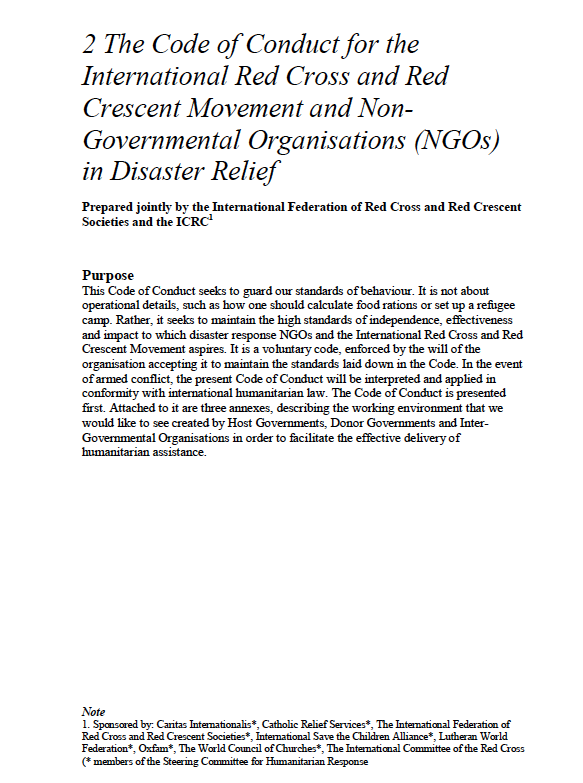 Quels sont nos engagements ?
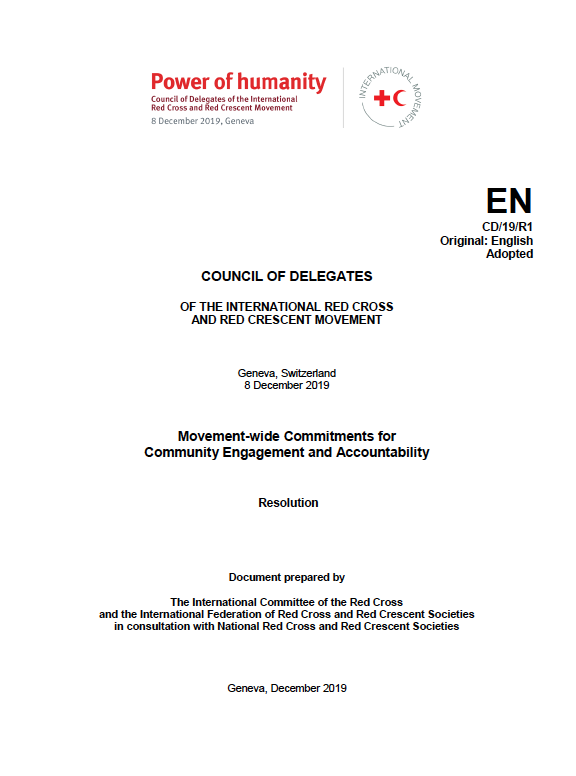 Code de conduite pour les opérations de secours du Mouvement 
Principes et règles de l'assistance humanitaire de la Croix-Rouge et du Croissant-Rouge 
Engagements du Mouvement en matière de CEA 
Adopté lors du Conseil des Délégués 2019
Sept engagements stratégiques primordiaux pour être plus responsable envers ceux que nous servons
Tous les membres du Mouvement – chaque Société nationale, délégation du CICR et bureau de la FICR – sont responsables du respect de ces engagements.
Applicable à l'ensemble du personnel et des bénévoles
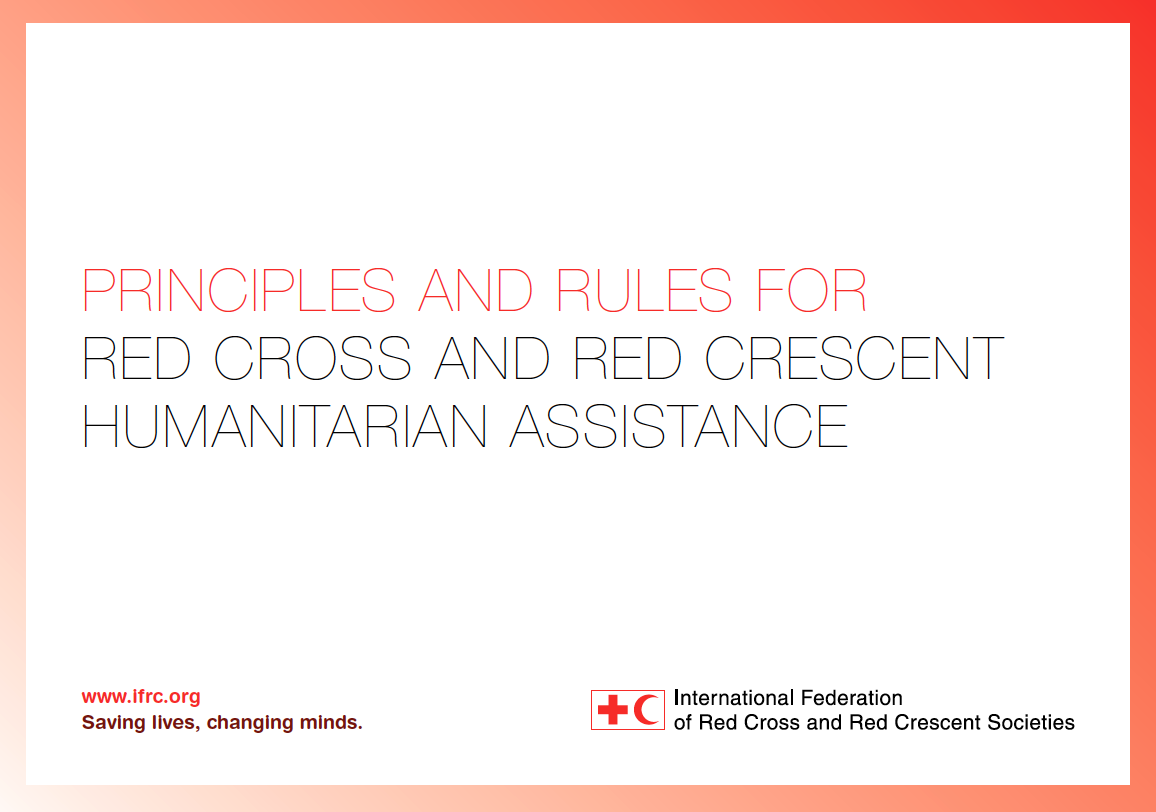 [Speaker Notes: NOTES POUR L’ANIMATEUR

Au sein du Mouvement, il existe des engagements organisationnels en matière d'engagement communautaire et de redevabilité

Le Code de conduite du Mouvement international de la Croix-Rouge et du Croissant-Rouge et des ONG dans les programmes d'intervention en cas de catastrophe stipule que :
« Des moyens doivent être envisagés pour associer les bénéficiaires du programme à la gestion de l'aide d'urgence ».
« Nous nous tenons responsables à la fois de ceux que nous cherchons à aider et de ceux dont nous acceptons les ressources. »

Les Principes et Règles de l'Action Humanitaire du CREC déclarent :
Principe 9 Nous veillons à ce que notre aide soit appropriée, efficiente, efficace et responsable, et nous soutenons la transition entre les secours et le rétablissement des personnes touchées par la catastrophe.
La règle 5 sur la qualité et la redevabilité, qui stipule que :
5.4 Les Sociétés nationales et la Fédération internationale se considèrent comme responsables envers les personnes touchées par une catastrophe et les feront participer à l'évaluation des besoins et à la prise de décisions afin que l'assistance soit appropriée et réponde à leurs besoins et priorités.
5.5 Les Sociétés nationales et la Fédération internationale s'efforceront de mettre en place des mécanismes transparents de communication, de retour d'information et de réclamation qui invitent les personnes touchées par une catastrophe à faire part de leurs préoccupations concernant l'assistance fournie. Les Sociétés nationales et la Fédération internationale assureront un suivi approprié des retours d'information.

Les Engagements minimaux du Mouvement en matière de CEA (CR/19/R1) ont été adoptés lors du Conseil des Délégués le 8 décembre 2019. Ces engagements stratégiques primordiaux visent à garantir une approche cohérente de la manière dont nous nous engageons et sommes redevables à l’égard des personnes et aux communautés dans l'ensemble du Mouvement. Tous les membres du Mouvement, y compris chaque Société nationale, délégation du CICR et bureau de la FICR, sont tenus de respecter et de faire respecter ces engagements et ils sont pertinents et applicables à tous les employés et volontaires de l'ensemble du Mouvement, quel que soit leur fonction.]
Engagements de l'ensemble du Mouvement pour le CEA
Engagement 1 :  Intégrer l’engagement communautaire et la redevabilité

Engagement 2 : Comprendre le contexte 
 
Engagement 3 : Augmenter la participation 
 
Engagement 4 : Écouter, répondre et agir en fonction du retour d'information 
 
Engagement 5 : Améliorer la transparence 
 
Engagement 6 : Renforcer les connaissances, les aptitudes et les compétences en matière d'engagement communautaire et de redevabilité  

Engagement 7 : Coordonner nos approches en matière d'engagement communautaire et de redevabilité interne et externe
[Speaker Notes: NOTES POUR L’ANIMATEUR - DIAPOSITIVE FACULTATIVE ou à parcourir rapidement

Les engagements à l'échelle du Mouvement couvrent sept domaines clés 

Ces engagements constituent la base des 18 actions minimales pour l'engagement communautaire et la redevabilité sur lesquelles cette formation se concentre. Les actions définissent comment mettre en pratique ces engagements de haut niveau dans notre travail. 

Intégralité des engagements
Engagement 1 : Toutes les composantes du Mouvement s'engagent à intégrer l'engagement communautaire et la redevabilité dans leurs stratégies, leurs politiques et leurs procédures.

Engagement 2 : Toutes les composantes du Mouvement s’engagent à analyser régulièrement une analyse chacun des contextes dans lesquels elles travaillent pour mieux comprendre et mieux prendre en compte la diversité des besoins, des vulnérabilités et des capacités des personnes et des communautés auxquelles elles entendent venir en aide et pour leur fournir une assistance appropriée

Engagement 3 : Toutes les composantes du Mouvement s'engagent à renforcer la participation des personnes et des communautés locales, y compris des volontaires des Sociétés nationales, et à les encourager à mettre à profit leurs connaissances, leurs compétences et leurs capacités pour élaborer des solutions appropriées et efficaces en réponse aux problèmes qu’elles rencontrent.

Engagement 4 : Toutes les composantes du Mouvement s'engagent à recueillir les retours des personnes et des communautés qu’elles aident, à en tenir compte et à y donner suite, et ce, de manière systématique.

Engagement 5 : Toutes les composantes du Mouvement s'engagent à une plus grande transparence dans leurs communications et leurs relations avec les personnes et les communautés que nous voulons servir.

Engagement 6 : Toutes les composantes du Mouvement s'engagent à renforcer les connaissances, les compétences et les capacités en matière de CEA à tous les niveaux et à les utiliser systématiquement dans le cadre de leurs activités.

Engagement 7 : Toutes les composantes du Mouvement s'engagent à coordonner leurs approches en matière de CEA lorsqu'elles travaillent dans le même contexte, et à faire de même avec des partenaires extérieurs le cas échéant, afin d’éviter les doublons et de renforcer la cohérence, l’efficacité et l’efficience de leur action.]
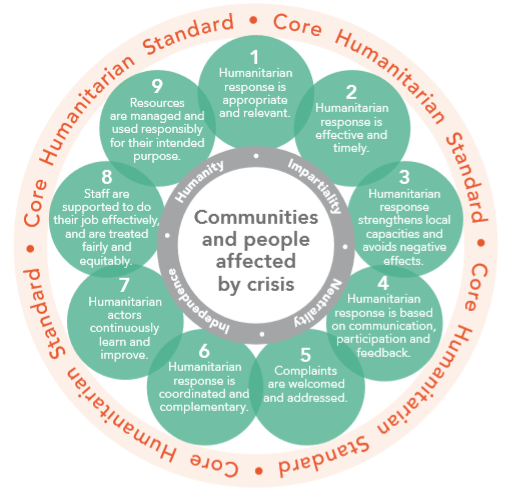 What’s happening outside the Movement?
The Core Humanitarian Standard
IASC Commitments on Accountability to Affected People
Grand Bargain
OCHA’s four non-negotiables
[Speaker Notes: FACILITATOR NOTES - OPTIONAL SLIDE, DEPEINDING ON PARTICIPANTS

The Movement is not alone in its efforts to strengthen community engagement and accountability. There are several global initiatives also working to support this aim. These shared commitments support joint working on improving community engagement across agencies and mean our partners are also working hard to improve accountability. These include:
The Core Humanitarian Standard 
The Core Humanitarian Standard on Quality and Accountability (CHS) sets out nine commitments that organisations and individuals involved in humanitarian response can use to improve the quality and effectiveness of the assistance they provide. They cover the quality and relevance of humanitarian aid, accountability to affected people, coordination, learning, people management and prevention of sexual exploitation and abuse and fraud and corruption. The Red Cross Red Crescent minimum commitments and actions for community engagement and accountability are aligned with the CHS. 
Interagency Standing Committee Commitments on Accountability to Affected People
The Inter-Agency Standing Committee (IASC) is the primary mechanism for coordinating the work of agencies involved in humanitarian assistance. Its Commitments on Accountability to Affected People bind responders to inform, as well as solicit, hear and act on the voices, priorities and feedback of affected people (including in relation to complaints and allegations of SEA), and to ensure that different groups within the affected population can play an active role in decision-making. 

Grand Bargain Commitments
The Grand Bargain, launched during the World Humanitarian Summit in Istanbul in May 2016, is a unique agreement between some of the largest donors and humanitarian organizations who have committed to better humanitarian outcomes for affected populations through enhanced efficiency, effectiveness, and greater accountability, in the spirit of Quid pro Quo as relevant to all. Originally the Grand Bargain had eight workstreams, with two focusing on localization and participation. In 2021, the Grand Bargain 2.0 framework was approved, which sees localization and the participation of affected communities as one of two enabling priorities and accountability and inclusion one of the four outcome pillars.

OCHA
Has four ‘non-negotiables’ which appear in the TOR for all humanitarian coordinators and must feature in all humanitarian response plans – this includes AAP, gender, PSEA and protection]
Rôles et responsabilités
Qui est responsable du CEA ?
Discussion...
[Speaker Notes: NOTES POUR L’ANIMATEUR

Demandez d'abord aux participants qui, à leur avis, est responsable de l'engagement efficace des communautés dans notre travail - avec un peu de chance, ils répondront « chacun d’entre nous »

Expliquez que tout le monde peut jouer un rôle en contribuant à renforcer l'engagement communautaire

Cliquez sur la liste et, si le temps le permet, faites une pause sur chaque case bleue et demandez des suggestions sur les responsabilités spécifiques de ce groupe au regard du CEA - comment peuvent-ils soutenir le CEA dans son rôle ?

Cette liste n'est pas exhaustive, mais donne une idée de la manière dont les différents rôles et départements peuvent contribuer à améliorer la redevabilité

Demandez si quelqu'un veut ajouter des rôles ou des responsabilités qui ne sont pas inclus ici

Il existe une liste plus complète dans le guide CEA et tout au long de la formation, nous pouvons examiner comment les différents rôles et équipes peuvent jouer un rôle dans le renforcement de l'engagement communautaire et de la redevabilité]
Dans quelle mesure faisons-nous participer les communautés ?
Des améliorations sont possibles...
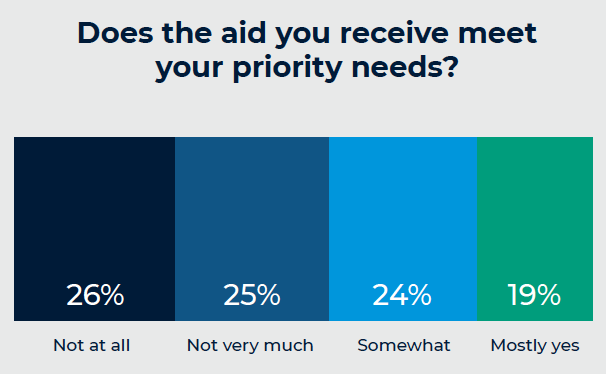 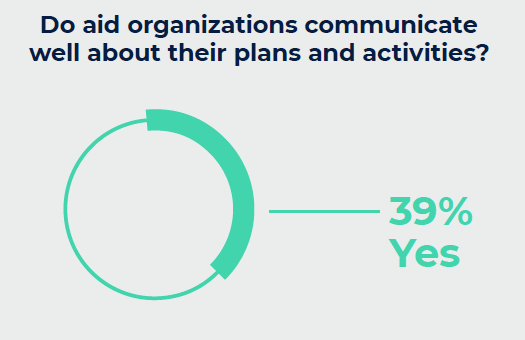 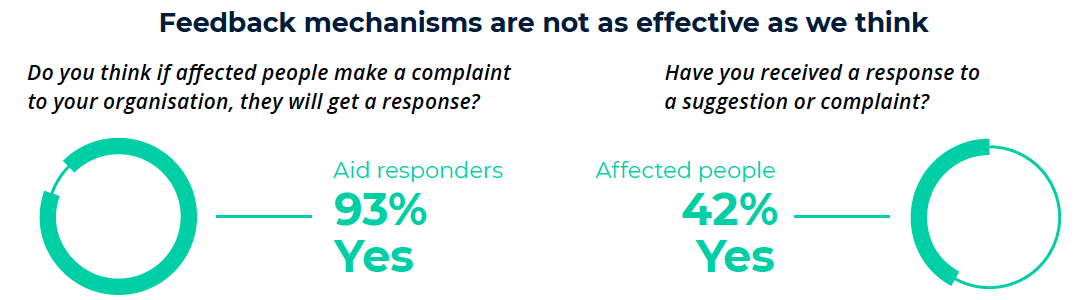 Données recueillies par Ground Truth Solutions pour les rapports « Grand Bargain 2018 Field Perspectives » (Grand Bargain 2018 Perspectives de terrain) et « State of the Humanitarian System 2018 » (État du système humanitaire en 2018)
[Speaker Notes: NOTES POUR L’ANIMATEUR

Malheureusement, les données mondiales montrent qu'il existe encore des lacunes importantes dans la manière dont les organisations d’aide humanitaire mobilisent les communautés malgré une sensibilisation accrue et des engagements au niveau de la redevabilité. 

Les résultats présentés ici ont été recueillis par Ground Truth Solutions et représentent les opinions de près de 10 000 personnes dans 10 pays touchés par des catastrophes et des crises.

Ils suggèrent que :
51 % de l'aide fournie ne répond pas aux besoins prioritaires des personnes - cela signifie que la moitié de ce que nous faisons ne répond pas aux principaux besoins des communautés. Cela représente un énorme gaspillage de temps, de ressources humaines et de fonds de la part des agences d'aide
61 % des personnes ont déclaré que les agences d'aide ne sont pas très bonnes pour partager les informations sur leurs plans et activités
Bien que le nombre de mécanismes de retour d'information ait augmenté ces dernières années... ceux-ci ne conduisent pas toujours à une réponse ou à des changements dans nos programmes. Alors que 93 % du personnel des agences d'aide étaient convaincus que les gens recevraient une réponse en cas de réclamation, seuls 42 % des personnes ont effectivement reçu une réponse lorsqu'elles ont soumis une réclamation ou une suggestion, ce qui montre que nos mécanismes de retour d'information ne sont pas aussi efficaces que nous le pensons]
Pourquoi y a-t-il un écart entre les engagements et la pratique ?
L'un d'entre eux vous semble-t-il familier ?
Nous ne pouvons pas changer le programme maintenant ; la proposition est déjà avec le donateur... il est trop tard pour faire des changements.
Nous savons ce dont les gens ont besoin en cas d'urgence. Nous devons agir rapidement pour sauver des vies !
Nous comprenons les communautés parce que nous avons des bénévoles basés dans la communauté
Mais nous nous engageons toujours avec la communauté de toute façon
[Speaker Notes: NOTES POUR L’ANIMATEUR

Montrez chaque commentaire un par un et demandez aux participants de lever la main s'ils ont déjà entendu cette déclaration ou s'ils l'ont déjà dite eux-mêmes

Discutez de chaque affirmation et demandez si les gens ont réussi à surmonter les défis que représentent la rigidité des donateurs, le manque de temps et l'idée que nous savons déjà ce dont les gens ont besoin

Expliquez que cette formation tentera de fournir des solutions pratiques pour surmonter ces défis communs, mais demandez également aux participants de se remettre continuellement en question afin de ne pas faire d'hypothèses sur ce que les communautés pensent ou ont besoin]
Où trouver de l'aide...
Plateforme en ligne hébergée par la Croix-Rouge britannique
Guichet unique pour les ressources du CEA
En anglais, français, espagnol et arabe
https://communityengagementhub.org/
Guide et boîte à outils CEA - révisé en 2021
Des conseils étape par étape pour renforcer l'engagement communautaire, avec des outils, des modèles et des listes de contrôle pour vous aider
Les deux se trouvent sur le hub d'engagement communautaire
[Speaker Notes: NOTES POUR L’ANIMATEUR

Il existe de nombreuses sources de soutien en matière d'engagement communautaire et de redevabilité au sein du Mouvement. Les deux sources les plus utiles sont :

Le hub d'engagement communautaire
Le centre d'engagement communautaire (Community Engagement Hub) est une plateforme en ligne gratuite, hébergée par la Croix-Rouge britannique, qui propose un "guichet unique" pour l'engagement communautaire et la redevabilité. 
Le centre contient plus de 300 ressources et comprend des kits de formation, un jeu d'apprentissage en ligne, une carte interactive, un forum de discussion ainsi que des outils, des guides et des études de cas sur toute une série de sujets allant des mécanismes de retour d'information aux programmes radio. 
Financé par le ministère britannique des affaires étrangères, du Commonwealth et du développement, le centre est disponible en anglais, français, espagnol et arabe. Si vous avez des questions ou des suggestions concernant le centre, veuillez contacter Laurel Selby LSelby@redcross.org.uk.

Le guide et la boîte à outils CEA
Cette formation est basée sur le guide et la boîte à outils CEA
Elle fournit des conseils et des outils pour adopter une approche plus systématique et plus fiable pour s'engager auprès des communautés tout en leur étant redevable. 
Ils ne remplacent pas les bonnes pratiques existantes mais aident plutôt à combler les lacunes ou les faiblesses là où elles existent. 
La boîte à outils CEA comprend des modèles, des listes de contrôle et des notes d'orientation détaillées sur des aspects spécifiques du CEA. Le guide s'accompagne d'outils pratiques et de modules de formation dont les liens sont indiqués tout au long du document.

Le guide est organisé en sept modules qui peuvent être utilisés séparément selon les besoins :
Une introduction
Engagements à l'échelle du mouvement 
Institutionnalisation du CEA
Actions minimales pour obtenir un bon engagement communautaire tout au long du cycle du programme
L'engagement communautaire dans les situations d'urgence 
Mécanismes de retour d'information de la communauté 
Travailler avec la protection, le genre et l'inclusion, le changement de comportement et la communication des risques comme des domaines étroitement liés]
Des questions ?
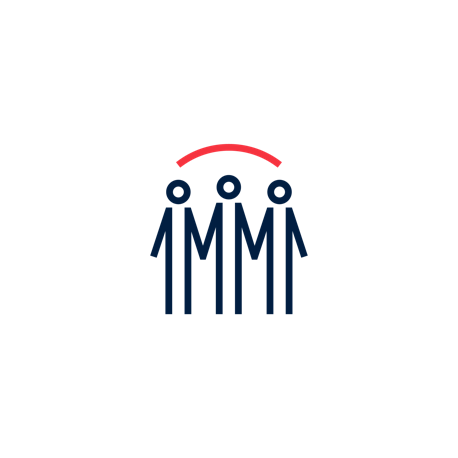 Exercice de groupe (30 min)
Scénario sur les services de bus
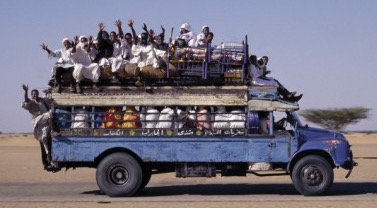 Lisez le scénario sur les services de bus dans vos groupes
Répondez aux 3 questions au bas du scénario
Soyez prêt à donner votre avis sur votre travail en 30 minutes
[Speaker Notes: NOTES POUR L’ANIMATEUR – Voir les notes pour l'animateur et le document à l’usage des participants Introduction au scénario sur les services de bus sur le CEA]